PRO LANDSCHAFT AR/AI
Energiestrategie 2050
Mit Fokus auf Elektrizität
3
Stromerzeugung im Jahresverlauf2015
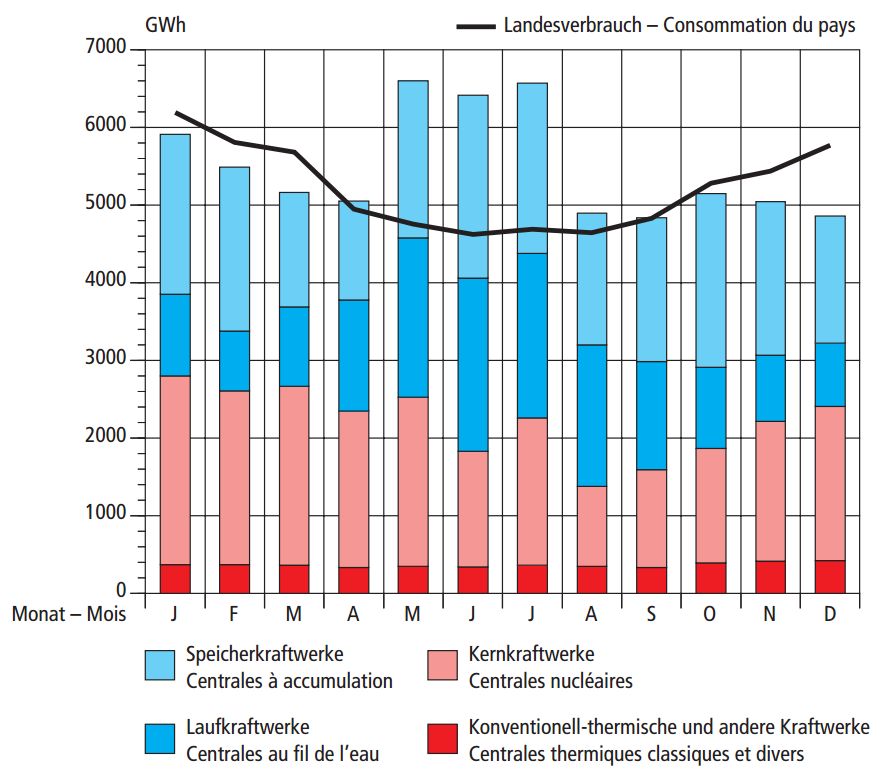 4
Stromverbrauch im ZeitverlaufGrundlast, Spitzenlast
Verbrauchter Strom Januar 2017
Spitzenenergie (ja nach Nachfrage) (Speicher-Wasserkraft, [Gaskraftwerke])
Bandenergie (wird immer gebraucht)
Kernenergie
Laufwasserkraftwerke
5
Technologien im VergleichBeitrag zu einem stabilen Netz
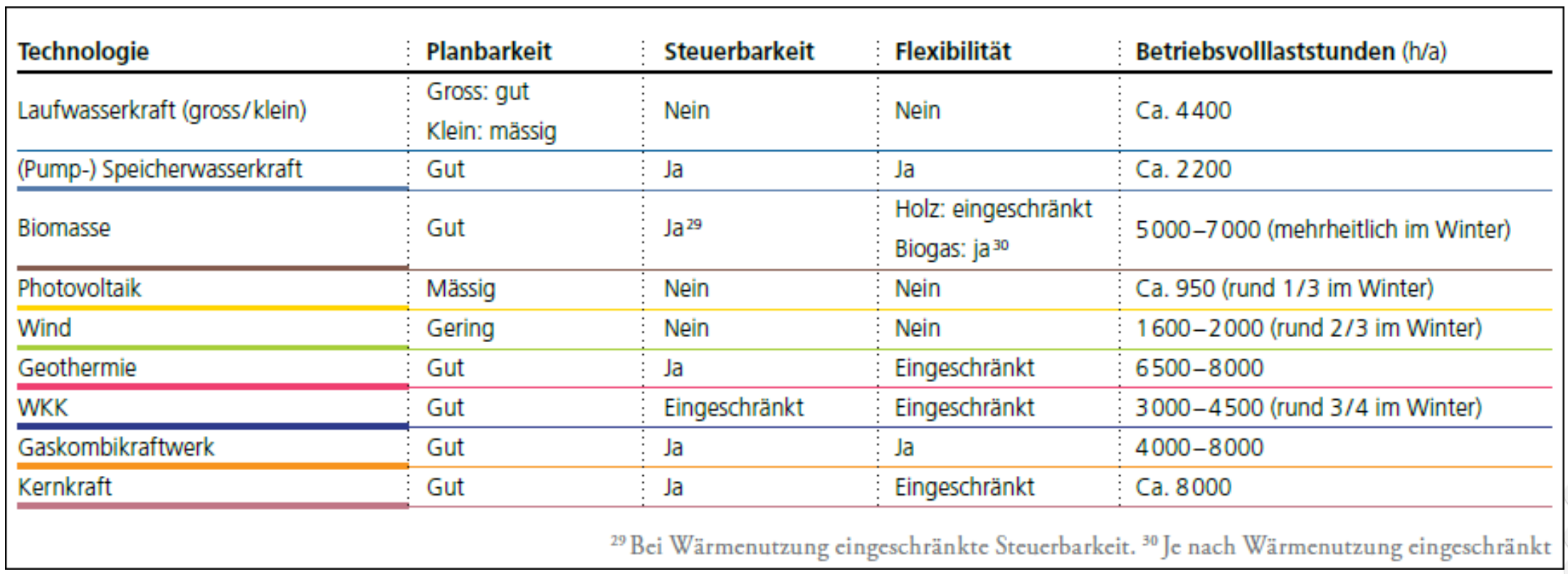 6
Kosten erneuerbare Energien pro kWhEin Überblick
Solarstrom CH: 16 Rappen
Windstrom CH: 18-25 Rappen
Geothermie CH: 40 Rappen (15 Rappen *) )
Biomasse:
Holzheizkraftwerk: 15-25 Rappen
KVA: 7-8 Rappen
Biogasanlage 18-25 Rappen *)
ARA: 12-22 Rappen
Holzvergasung 15-20 Rappen *)
*) Erwartete Kosten 2035
[Speaker Notes: http://www.swissolar.ch/fileadmin/user_upload/Solarenergie/Fakten-und-Zahlen/Branchen-Faktenblatt_PV_CH_d.pdf
http://www.energiestiftung.ch/erneuerbare-energien-wind.html
https://www.strom.ch/fileadmin/user_upload/Dokumente_Bilder_neu/010_Downloads/Basiswissen-Dokumente/14_Geothermie.pdf
https://www.strom.ch/fileadmin/user_upload/Dokumente_Bilder_neu/010_Downloads/Basiswissen-Dokumente/11_Biomasse.pdf]
7
Daten aus Deutschland (2016/2017)Es fehlt noch was…
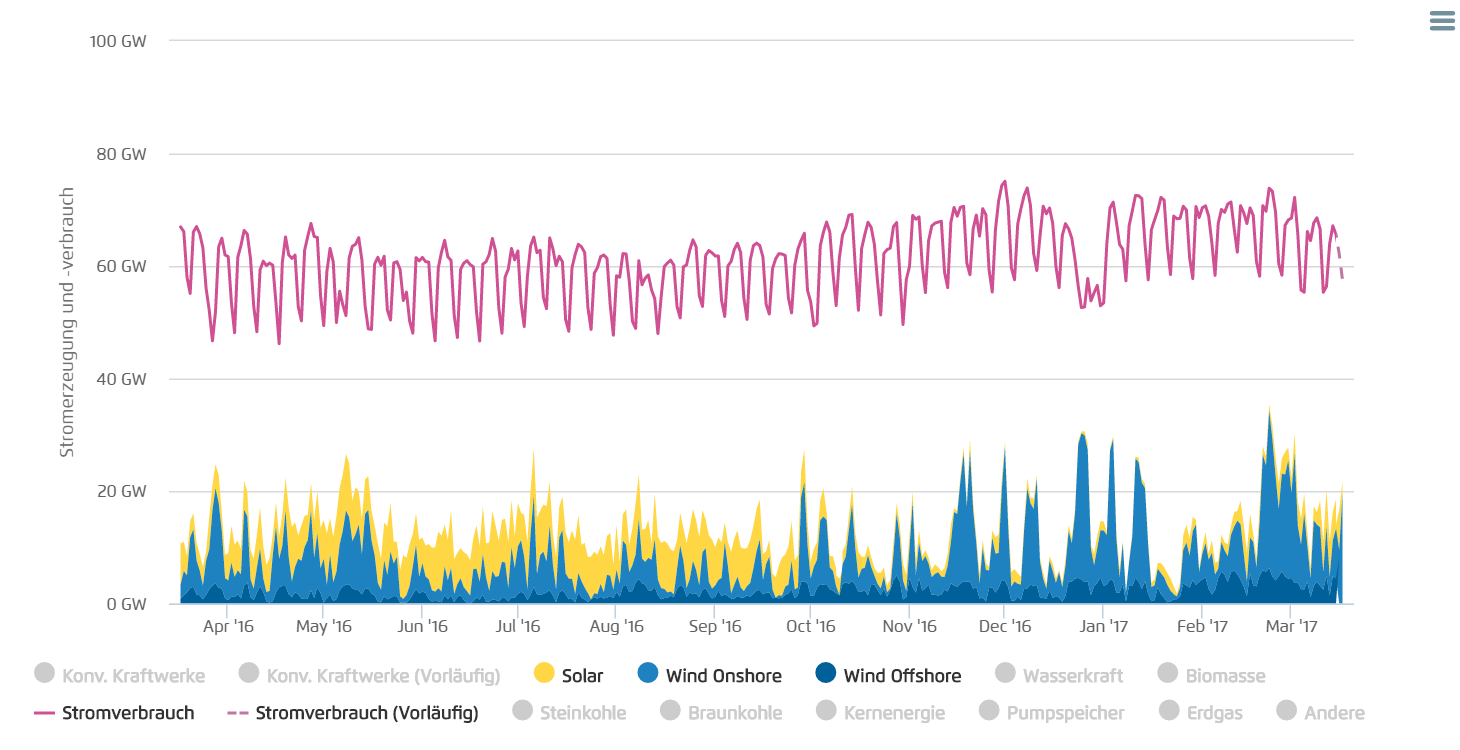 Energiestrategie 2050Das grosse Bild
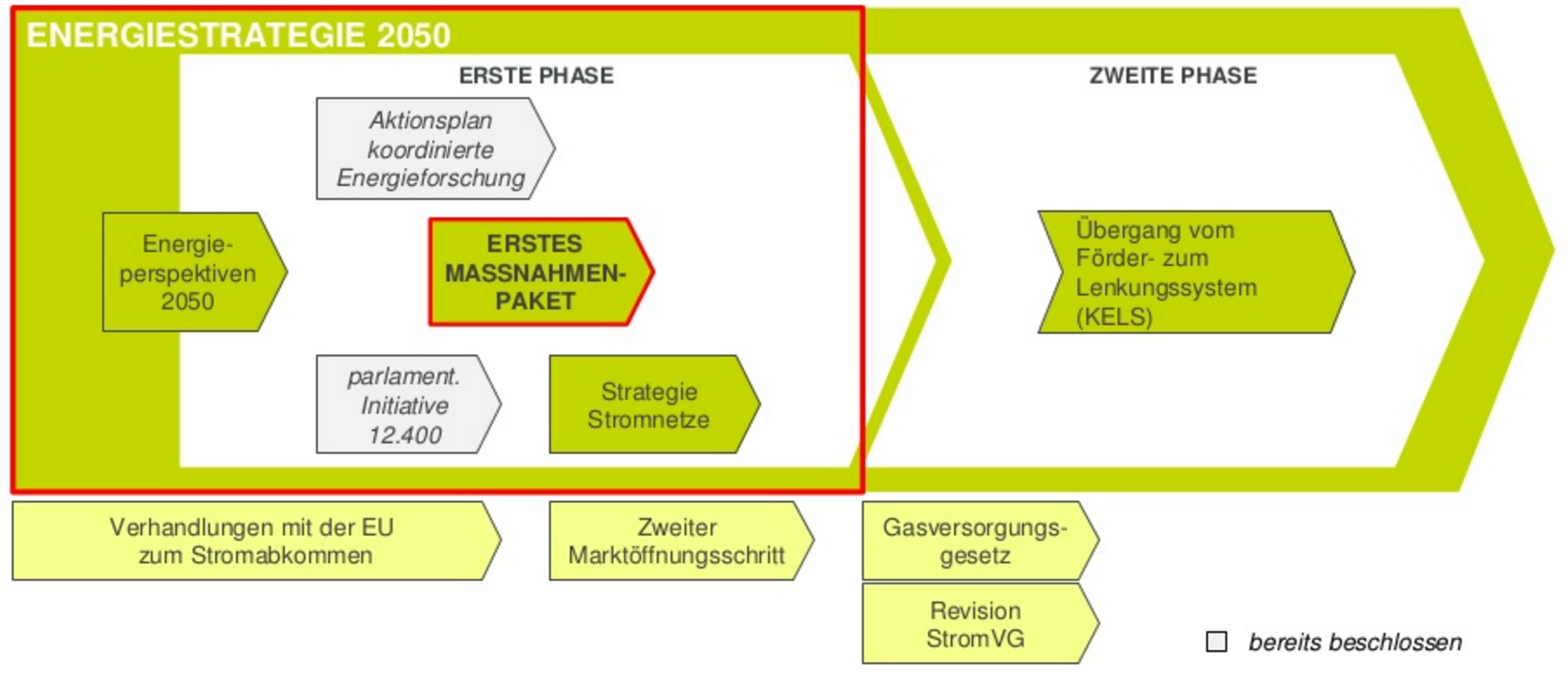 X
9
Energiestrategie 2050Erstes Massnahmenpaket
Nationales Interesse für erneuerbare Energien als auch für Natur-und Landschaftsschutz  Abwägung!
Neuwagen: Max 95g CO2/km ab 2021 (4.09 Liter/100 km)
Verbot von Ölheizungen ab 2029 *)
CO2 Abgabe: Von 84 CHF  auf 220 CHF pro Tonne *)
KEV Erhöhung von 1.5 auf 2.3 Rappen / kWh («40 CHF pro Familie»)   @5000kWh+ 480 Mio CHF / Jahr
Private: 3.6 Mio Haushalte mal 40 CHF = 144 Mio CHF
Wirtschaft: Offenbar den Rest: 336 Mio CHF
*) Falls Reduktionsziele nicht erreicht werden
[Speaker Notes: https://www.nzz.ch/schweiz/vernehmlassung-zur-klimapolitik-verstaerkter-kampf-gegen-klimawandel-ld.114170
KEV: =543/1.5*2.3]
10
Energiestrategie 2050Unfinanzierbare Ziele
BFE: «Gemäss Energiestrategie 2050 strebt das Parlament eine inländische Produktion aus erneuerbaren Energien ohne Wasserkraft von 4.4 TWh im Jahr 2020 und eine Produktion von 11.4 TWh im Jahr 2035 an. Diese Richtwerte sind realistisch.»
1 TWh ~140 Windkraftanlagen analog «Honegg» (200m)
Für 1 TWh  ca. 160 Mio CHF Subventionen
Dafür stehen aber «nur» 480 Mio CHF zur Verfügung  reicht nicht ansatzweise
Alleine «Honegg» würde pro Jahr über 2 Mio CHF Subventionen benötigen
[Speaker Notes: Berechnung: 21.5 Rappen pro kWh minus Marktpreis, 160 CHF / MWh, 160’000 CHF / GWh, 160 Mio / TWh]
11
Energiestrategie 2050Pro-Kopf-Verbrauch: -43% bis 2035
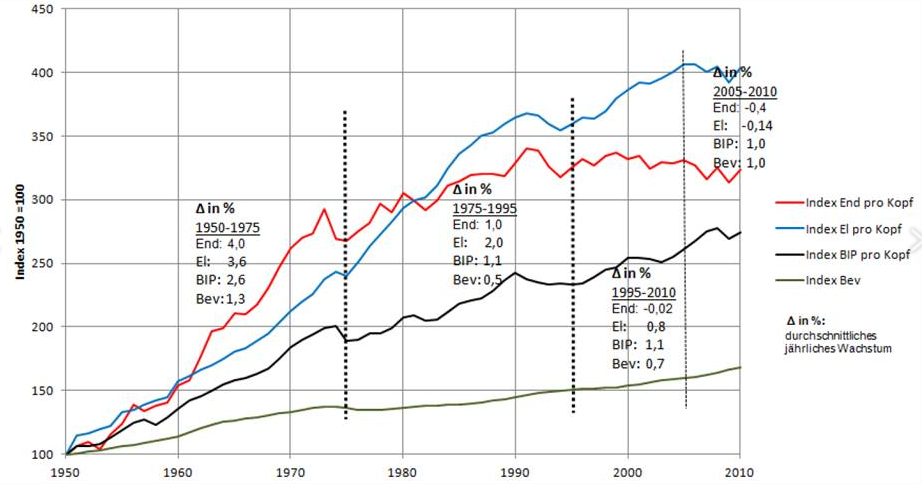 Heute
Ziel 2035
Rot: Endenergieverbrauch
12
Energieverbrauch pro KopfSzenarien des Bundes (-32%/-41%/-52%)
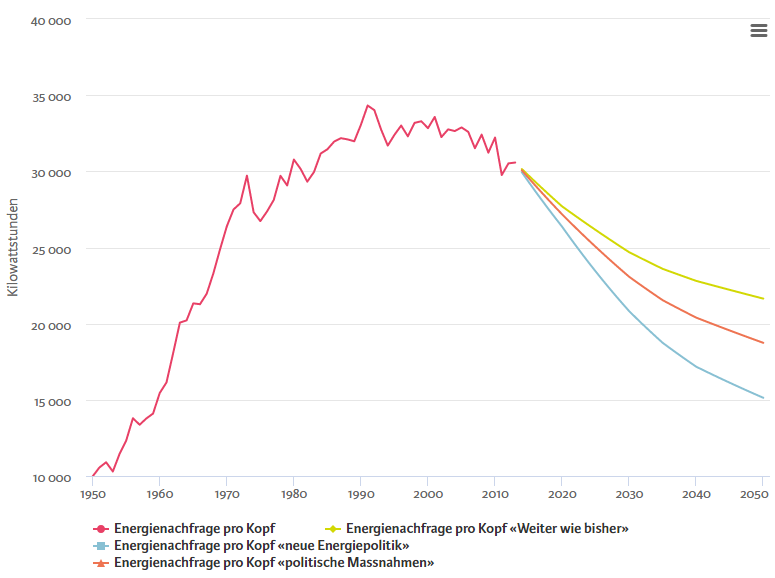 13
StromproduktionGemäss Prognose BR Leuthard
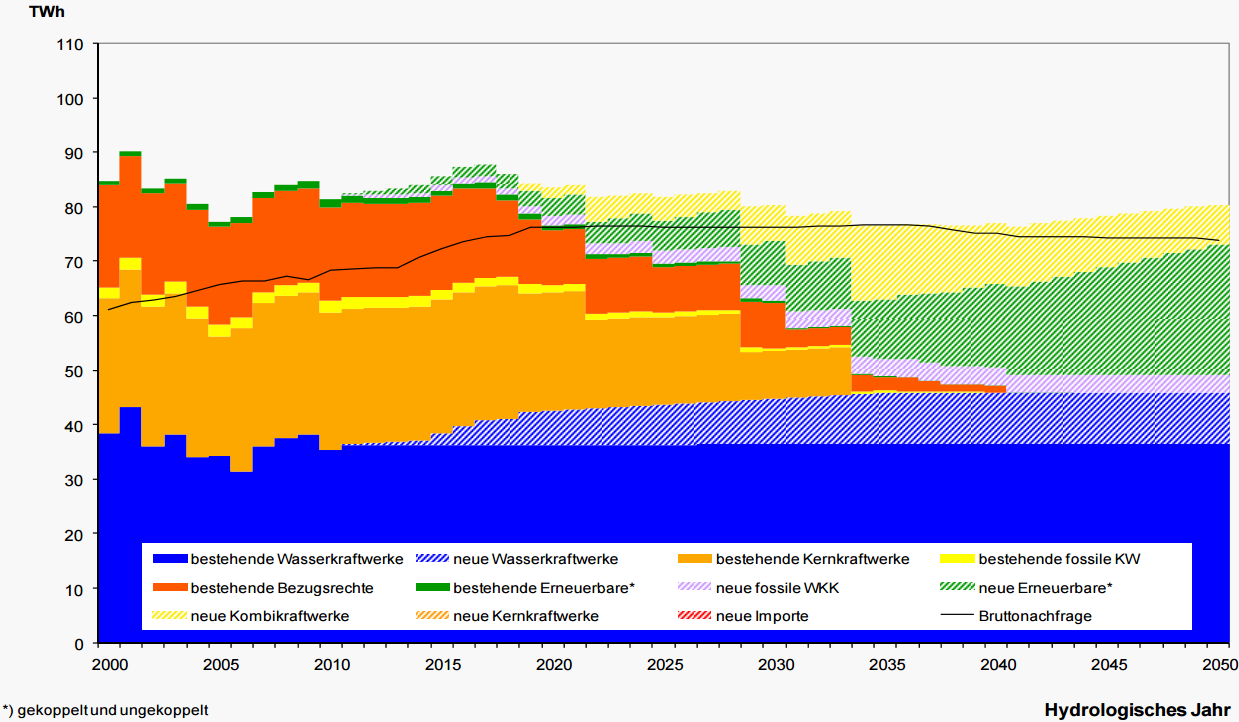 [Speaker Notes: https://www.newsd.admin.ch/newsd/message/attachments/26598.pdf]
14
Energiestrategie 2050Die Katze im Sack
Ziel nur erreichbar durch:
Neue Gesetze und Vorschriften
Massive künstliche Verteuerung von Energieträgern

 «Sie haben weniger Geld im Sack»
Diverse Kosten fehlen in der aktuellen Diskussion:
Umbau Stromnetz fehlt komplett
Stromspeicherkosten fehlen
Etc.
Total ca. 100 Mia CHF Zusatzkosten *)
*) IWSB_Energiestrategie_2050.pdf
15
Energiestrategie 2050Kosten unklar
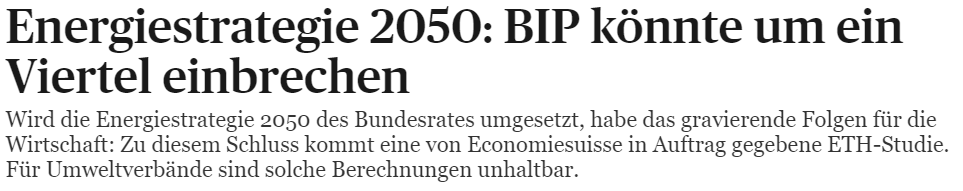 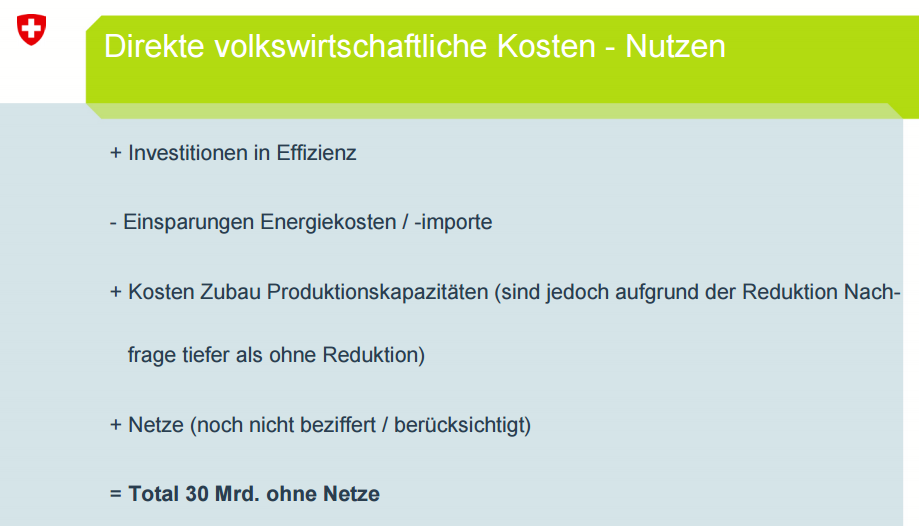 [Speaker Notes: http://www.tagesanzeiger.ch/schweiz/standard/Energiestrategie-2050-BIP-koennte-um-ein-Viertel-einbrechen/story/18909544#mostPopularComment
file:///C:/Users/dino/Downloads/05-02-2012_Infoanlass_Energiestrategie2050_Previdoli.pdf]
16
Ein Blick nach DeutschlandPrognosen vs. Fakten
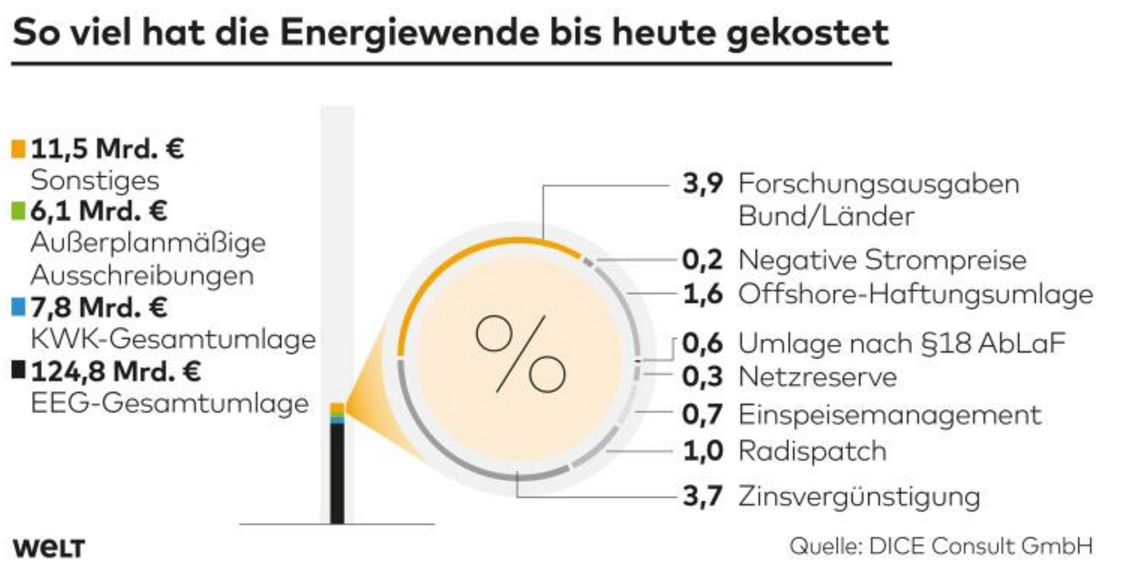 Ca. 150 Mia EUR
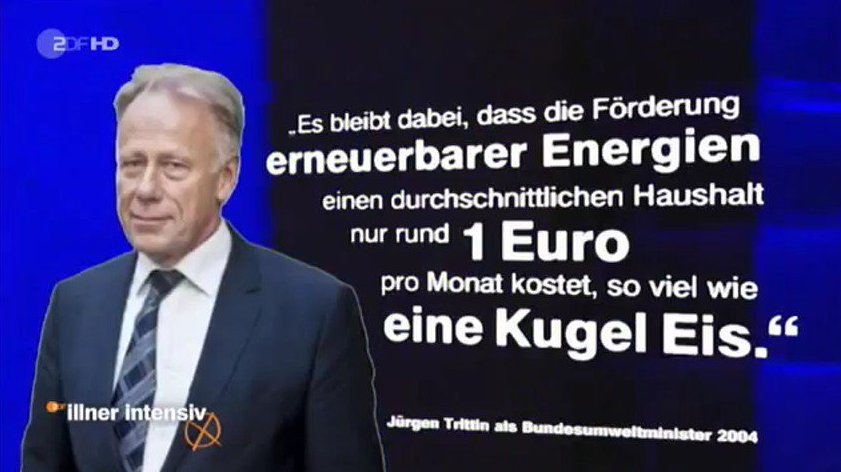 Zukunft: Ca. 1’800 EUR pro Haushalt
pro Jahr
In 25 Jahren: ca. 500 Mia EUR
17
Ein Blick zum Nachbarn / EEG UmlagePrivate und KMU zahlen die Zeche
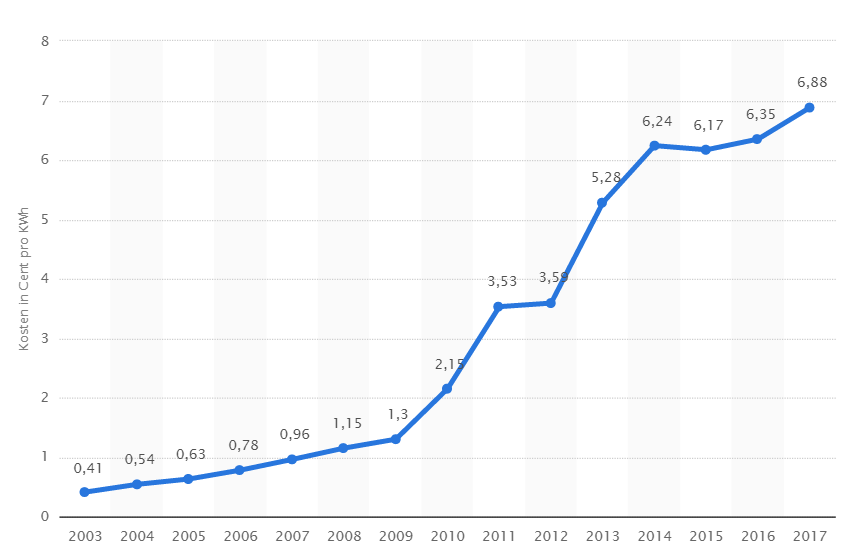 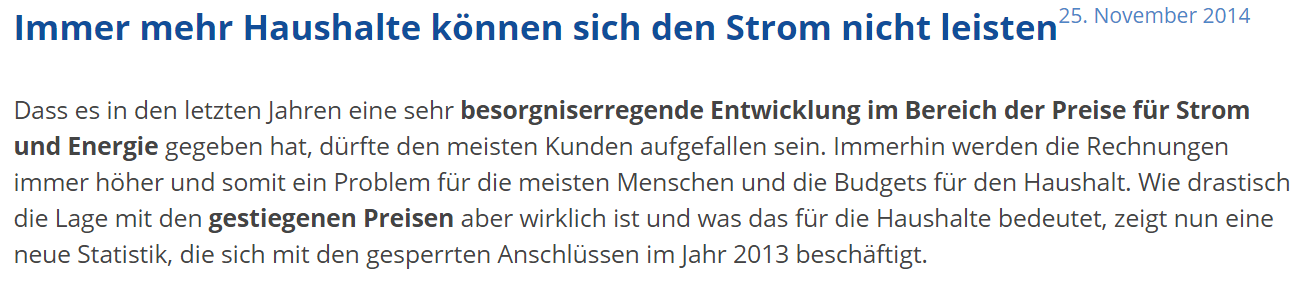 Energiestrategie 2050Ablehnen, weil…:
Landschafts- und Naturschutz schlechter gestellt werden
«Keine ES 2050 = Kein Windpark Honegg»

Weitere Punkte:
Eine Planwirtschaft aufgebaut wird
Die Kosten nicht abschätzbar sind